Document Title
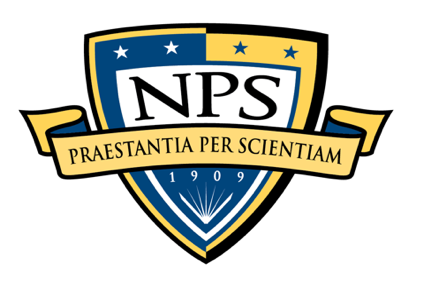 NAVAL POSTGRADUATE SCHOOL
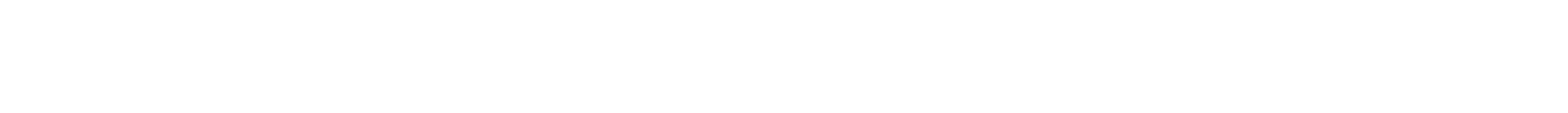 An Introduction to the
NAVAL
POSTGRADUATE SCHOOL
Mission
Mission
Provide defense-focused graduate education, including classified studies and interdisciplinary research, to advance the operational effectiveness, technological leadership and warfighting advantage of the Naval service.
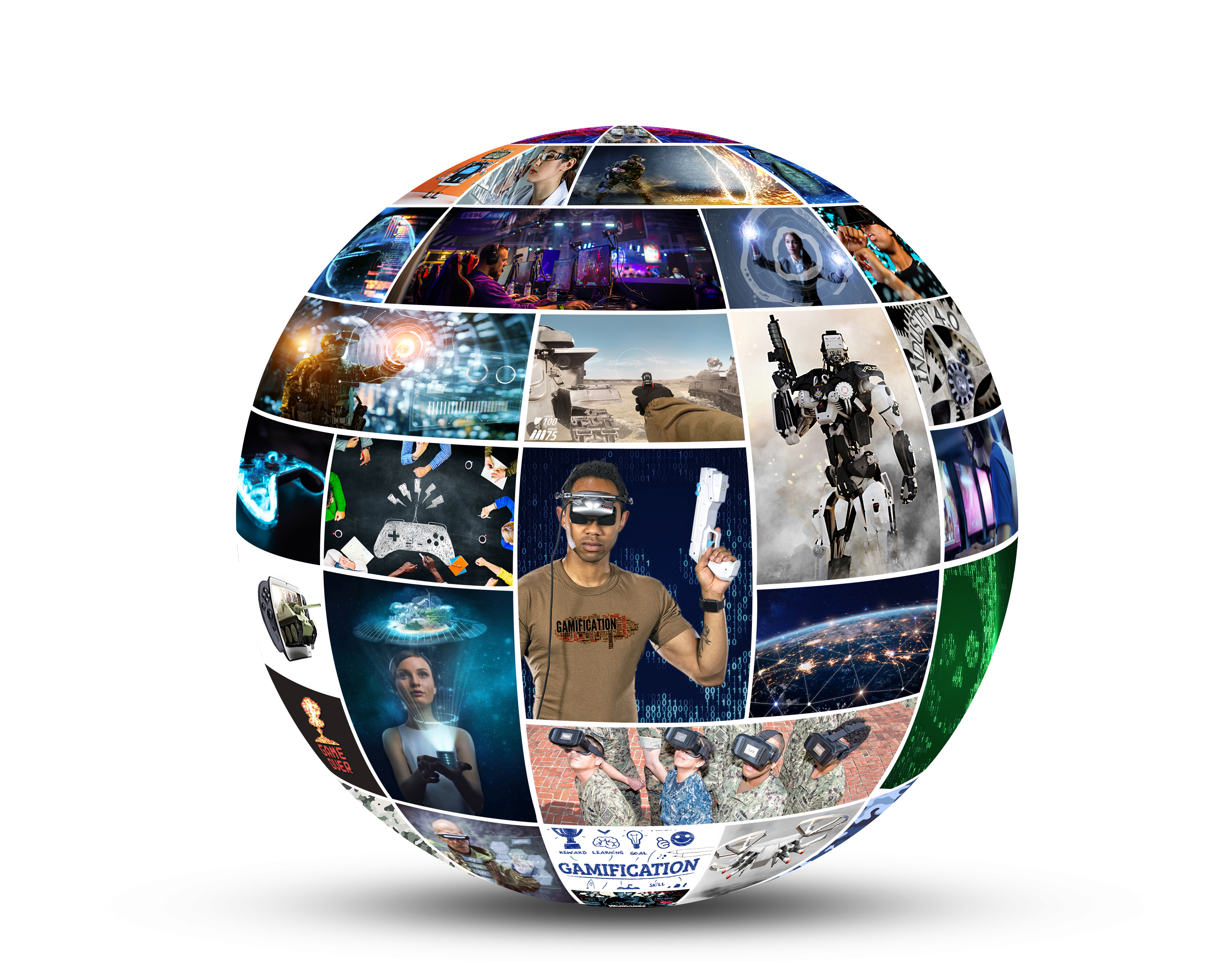 NPS is graduate education.
• Master’s Degrees, Post-Master’s, Ph.D.
• Accelerated, defense-focused degree programs
• Interdisciplinary, relevant, agile
• Biennial program reviews by flag-level sponsors
Mission
Vision
Defense focused, Naval driven: the Naval Postgraduate School becomes fully optimized as the Department of the Navy’s applied research university to accelerate our “Advantage at Sea.” NPS is known as the premier source for thought leadership, innovative solutions and graduates prepared for the contemporary battlespace.
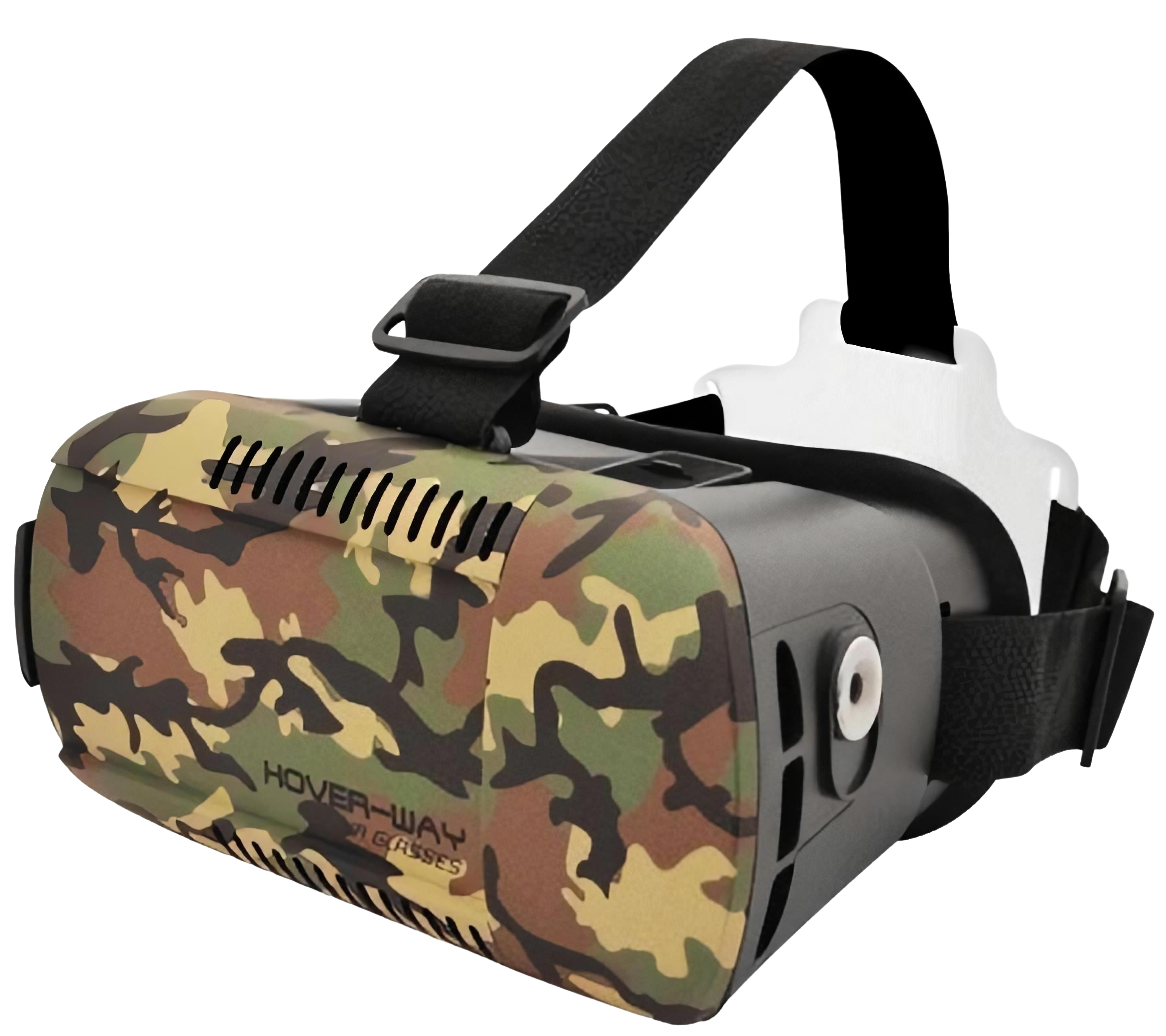 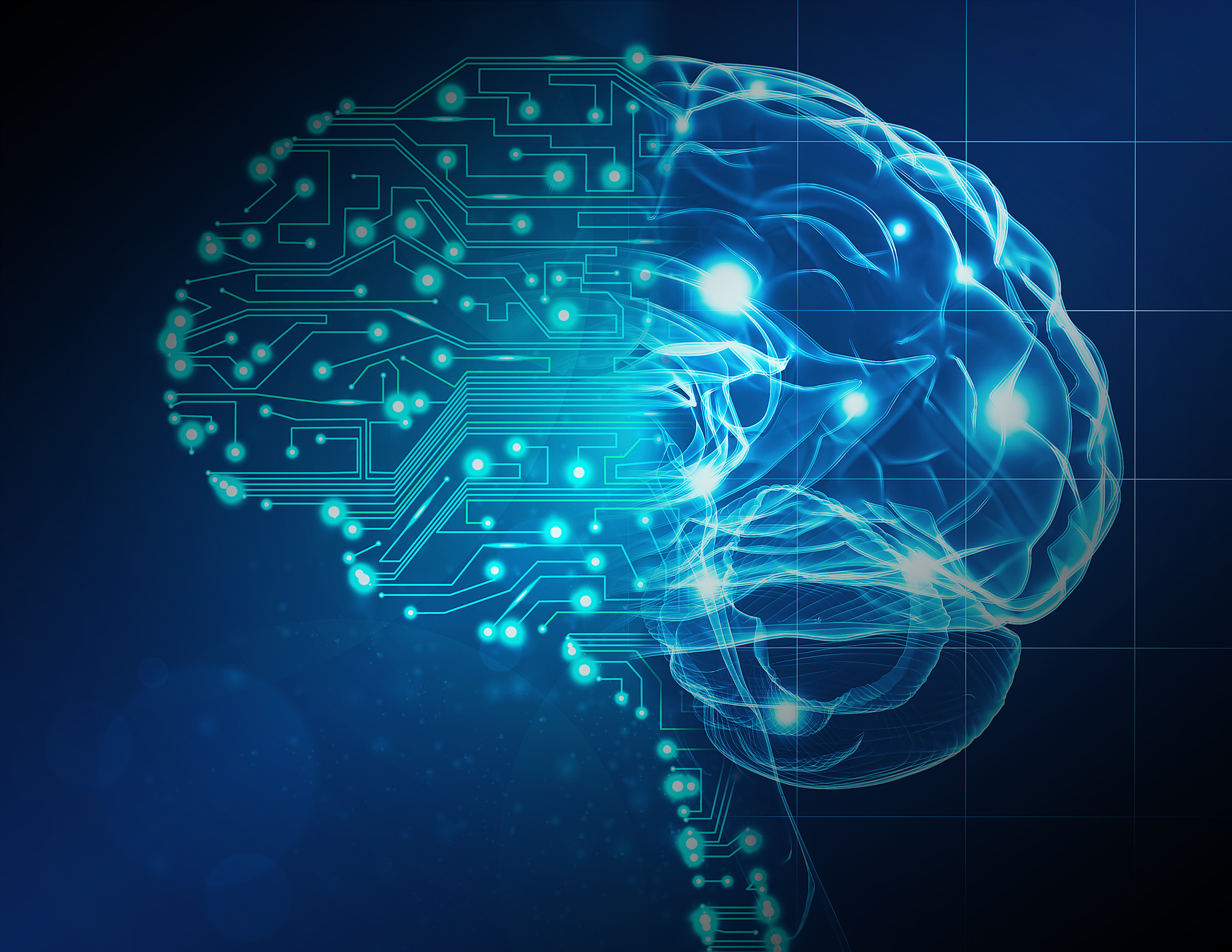 NAVAL POSTGRADUATE SCHOOL
1 University Circle, Monterey, CA 93943
(831) 656-1068 | www.nps.edu